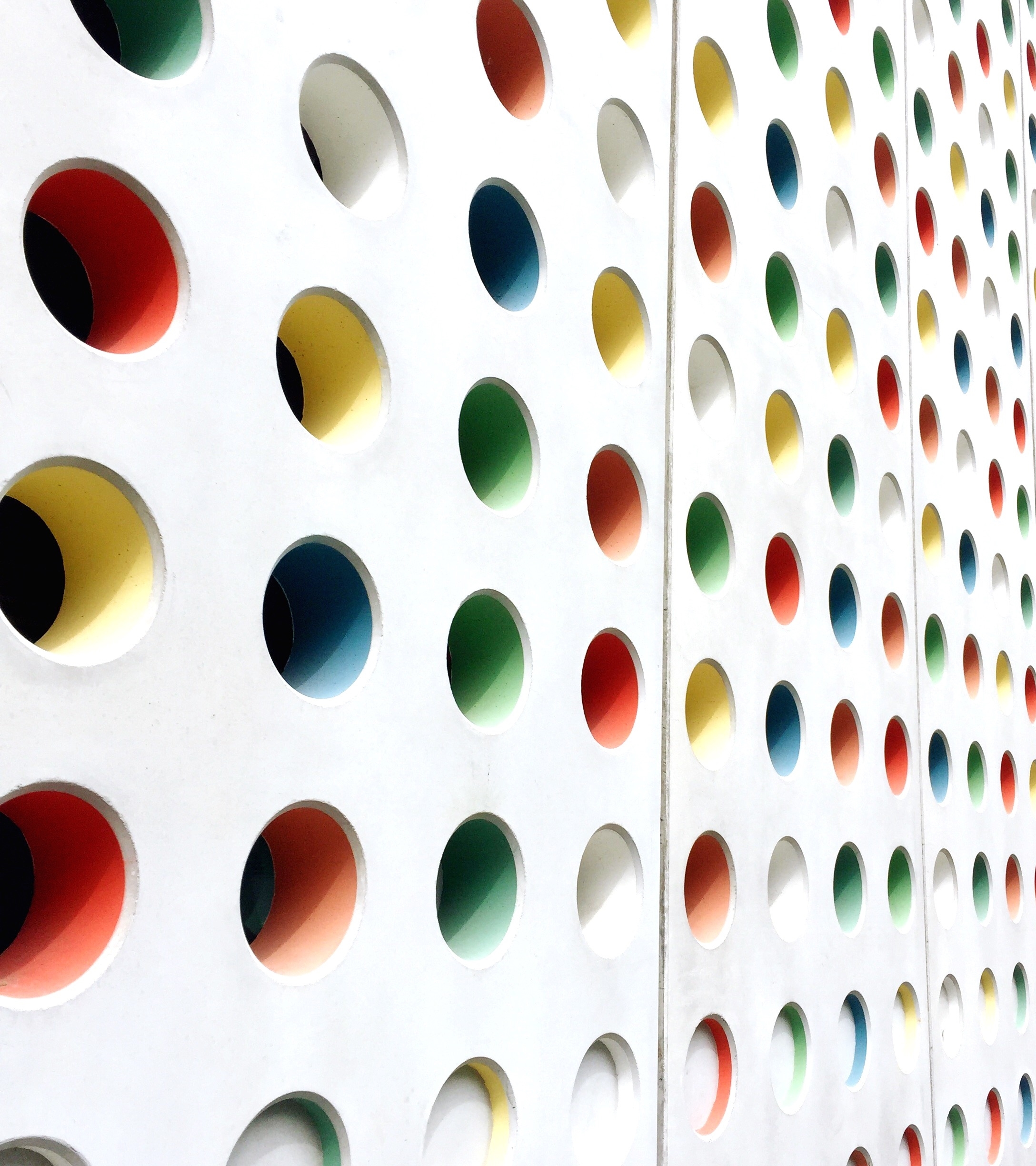 IENG419First Session
Fall 2023-24
Project Triangular
What is project scheduling?
Standards in Planning and scheduling
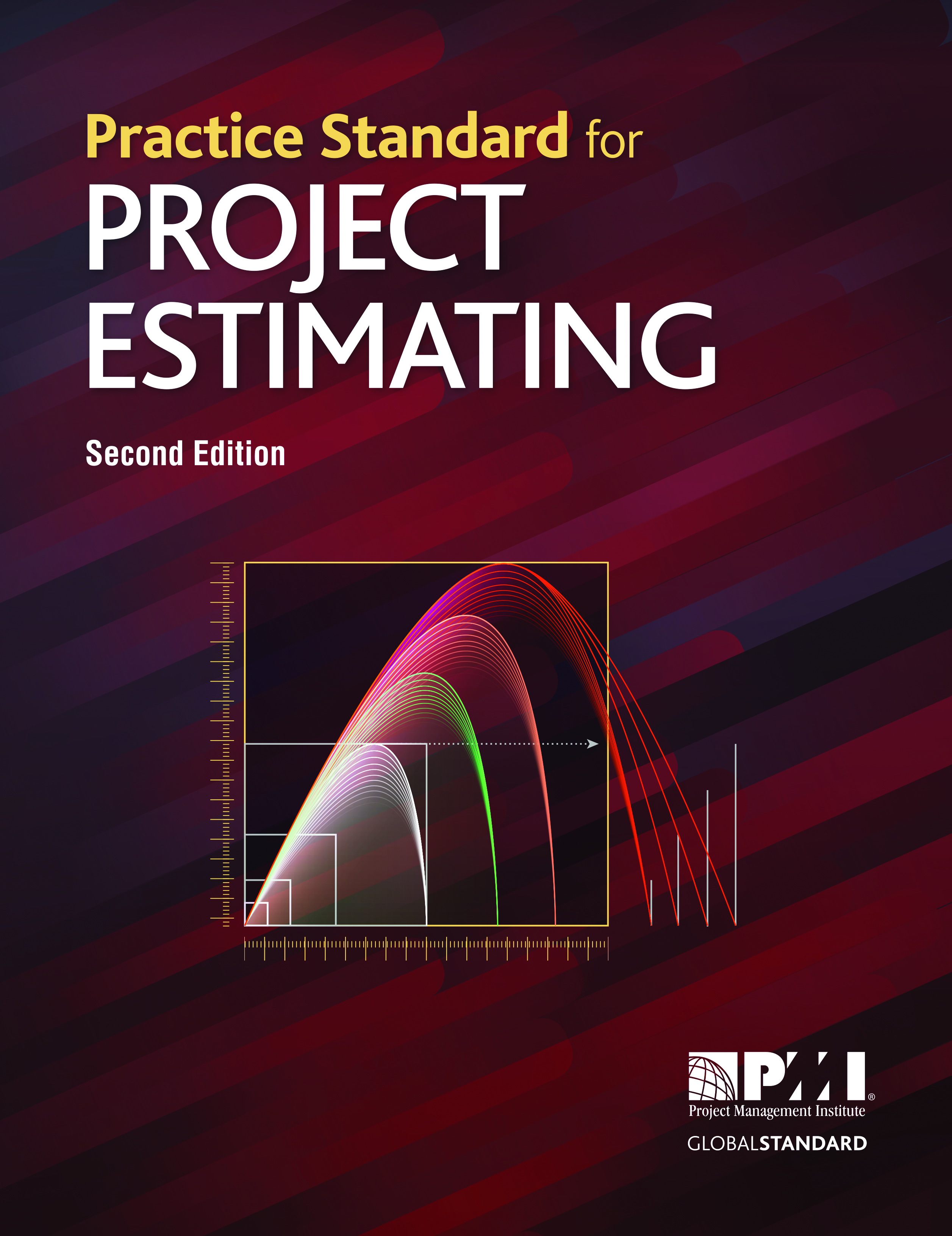 What does a  project planner do?
Create, maintain, review and administer construction schedules and plans
Liaising with managers and engineers to discuss the progress of the project and address any issues that arise
Liaise with external contractors and suppliers to organize the phases of the construction development
Keep the client team up to date on progress to present to the client
Present information for internal meetings on the project
Problem solving
Produce tender plans to support bids
Certificates for Project Planning
PMI Scheduling Professional (PMI-SP)
PMI Risk Management Professional (PMI-RMP)
PMI Agile Certified Practitioner (PMI-ACP)
Certified ScrumMaster
Project Planner Salary
Canada: Average : $67,000
UK: £58,000
Australia: $ 106,000
Qatar: 169,000 QAR = $ 46,000
When project scheduling begins?
Project Planning Software
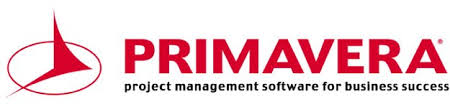 What is WBS?
In the first step of each project we will need a W.B.S:
 A Work Breakdown Structure is a higher level project artifact that supports the creation of schedules and budgets. The WBS is a hierarchical decomposition of the total scope of work to be carried out by the project team to accomplish the project objectives and create the required deliverables (PMI, 2013, p. 126)
The main purpose of a WBS is to reduce complicated activities to a collection of tasks. This is important for the project manager because she can oversee the tasks more effectively than the complex activities. Tasks must be measurable and independent, with clearly defined limits. All the project work must be included in one of the tasks and the tasks must not include any non-project work.
WBS example
Sample project
A company want to start a project as building a residential construction. The following table is the related task, resources and predecessors. They want to start the project in 20/05/2022 and want to know when it will be finish. In addition, the project site uses the standard calendar but they work additionally on Saturdays from 8:30 to 13:30.  
All of the relations between tasks are shown in the data table.
Project WBS
Project Data
Project Data (Continued)
Relations between tasks
Refrences
1) https://sourceessay.com/triangle-model-of-project-management/
2) https://www.projectcubicle.com/project-scheduling-steps/
3) https://www.smartsheet.com/blog/demystifying-5-phases-project-management
4) https://www.workbreakdownstructure.com/
5) https://www.pmi.org/